Lecture 14
Instructor: Engr. Syed Ashraf Ali
Efficient Programming in MATLAB
Avoid using nested loops as far as possible
In most cases, one can replace nested loops with efficient matrix manipulation.
Preallocate your arrays when possible.
MATLAB comes with a huge library of in-built functions, use them when necessary. 
Avoid using your own functions, MATLAB’s functions are more likely to be efficient than yours.
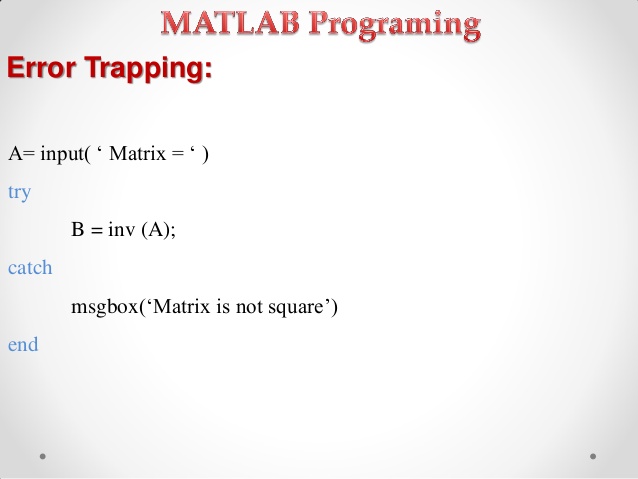 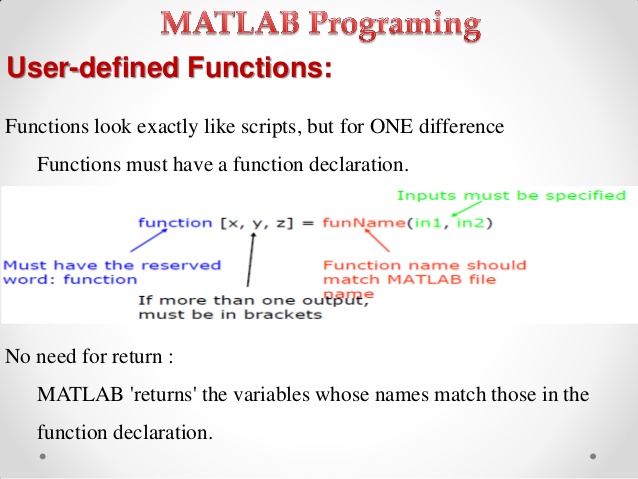 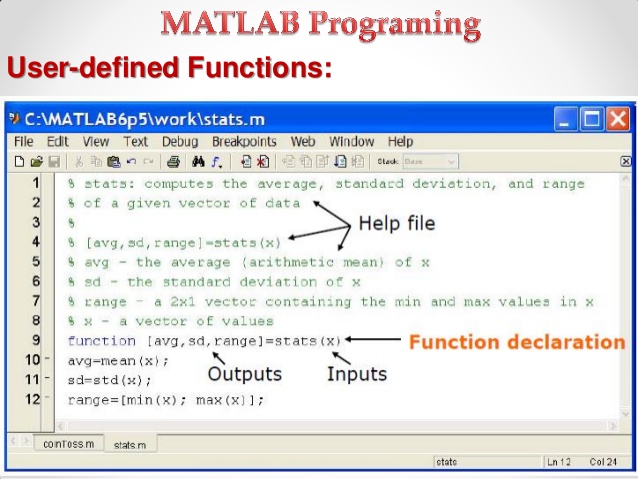 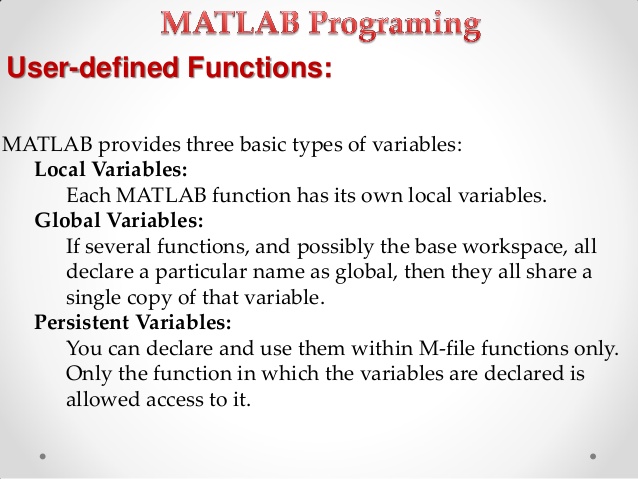 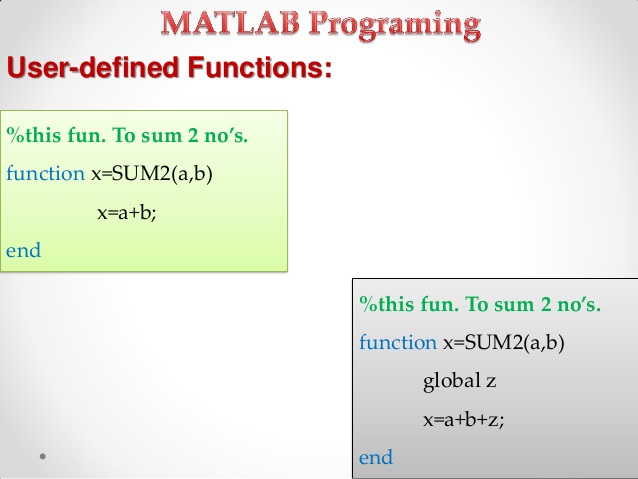 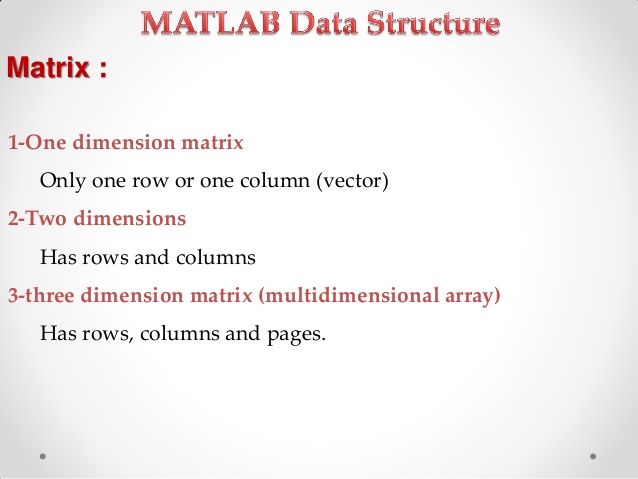 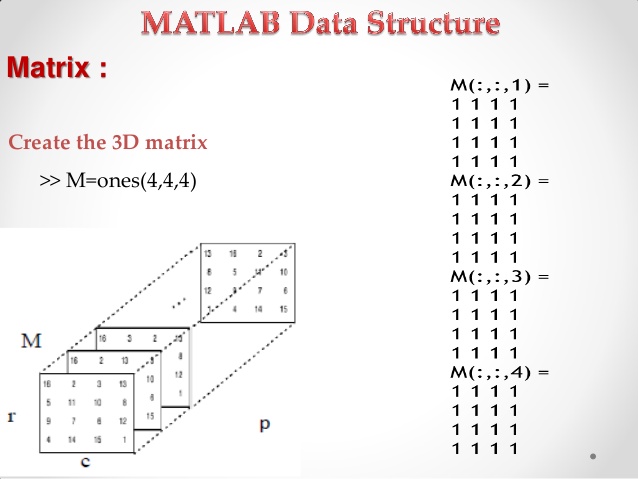 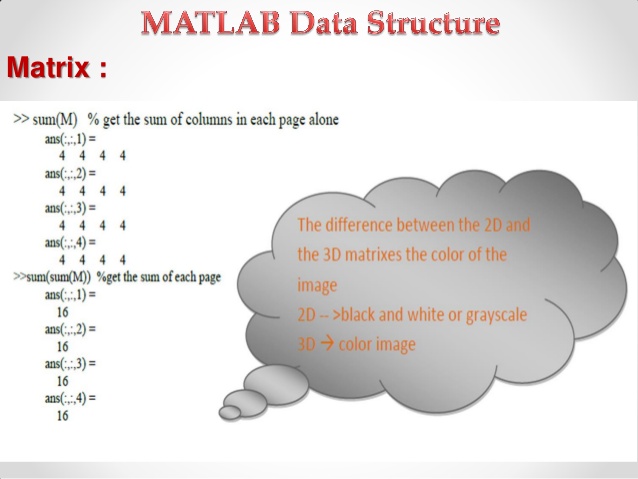 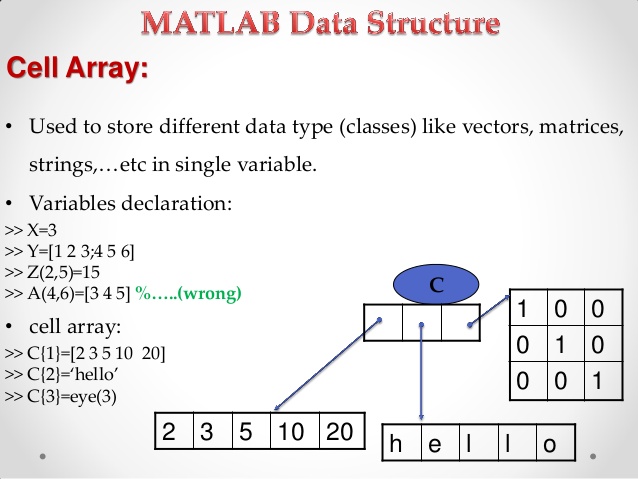 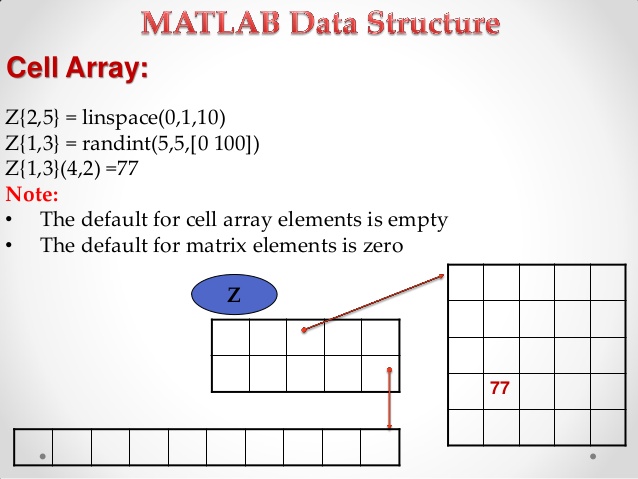 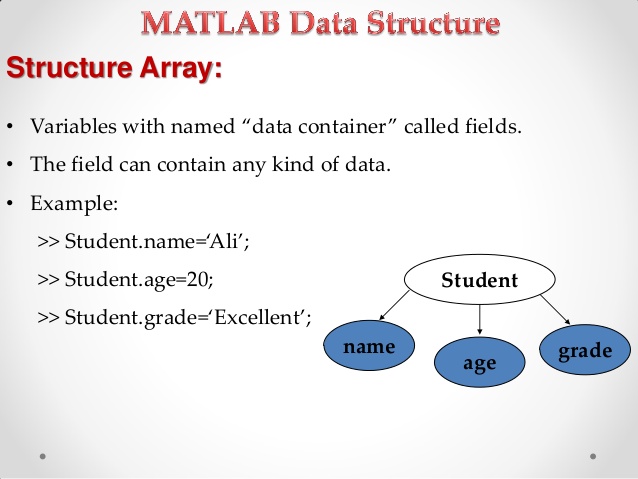 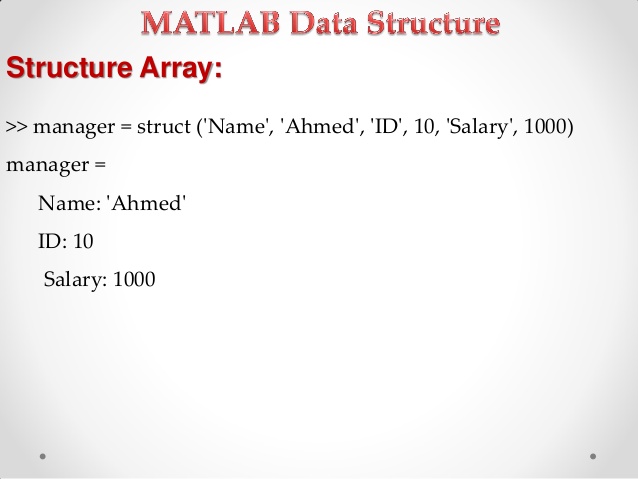 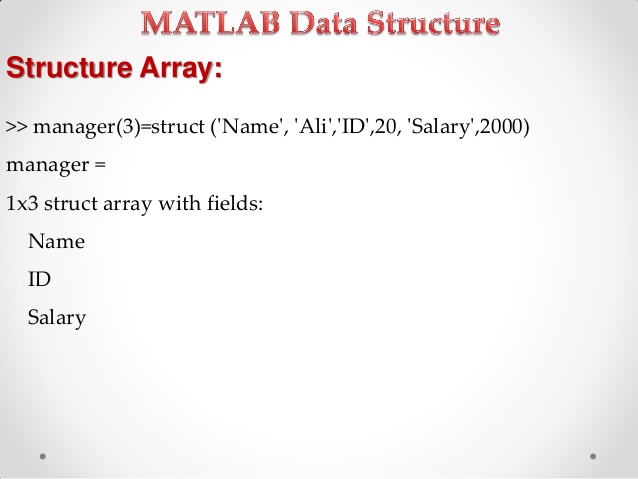 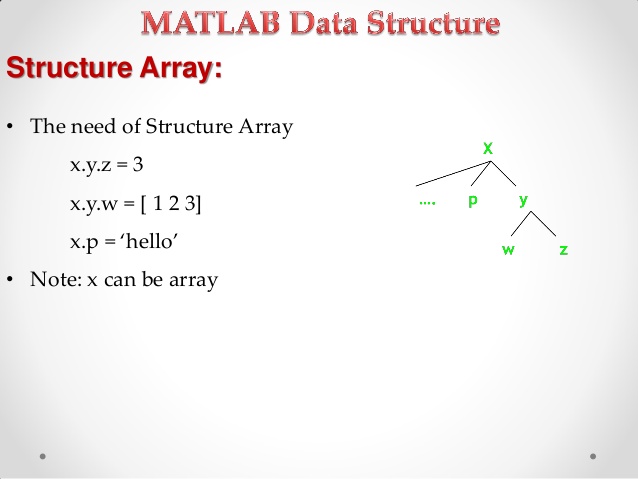 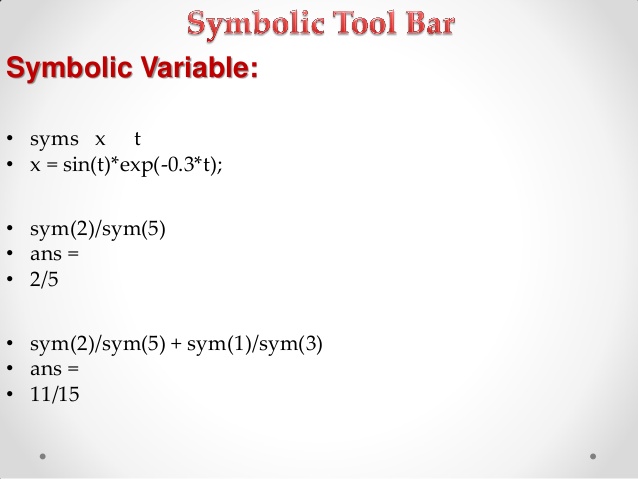 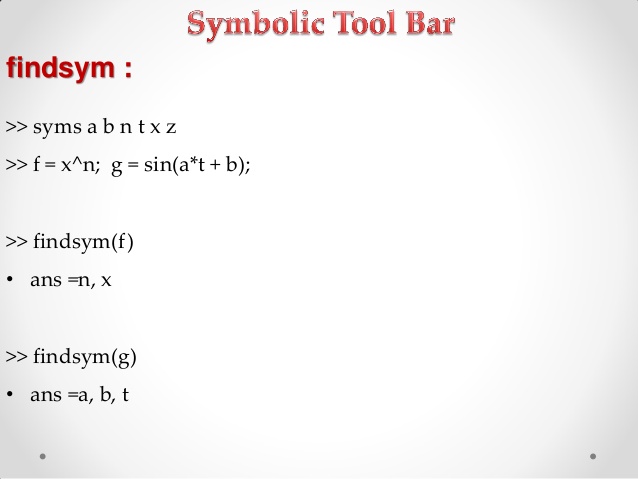 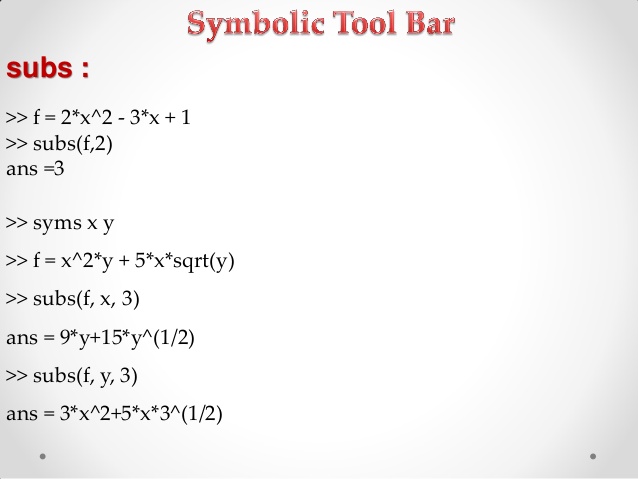 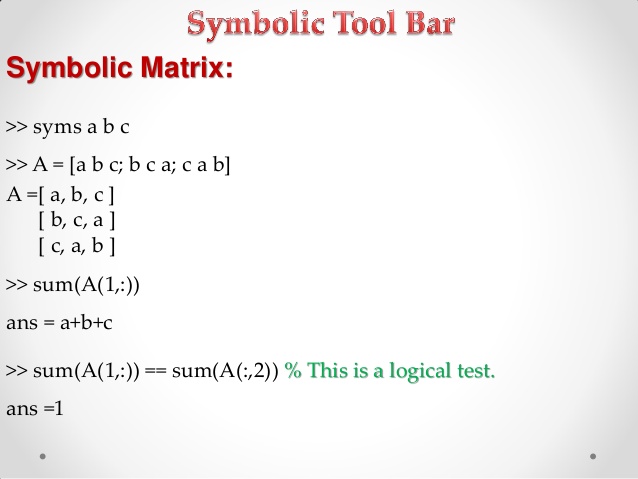 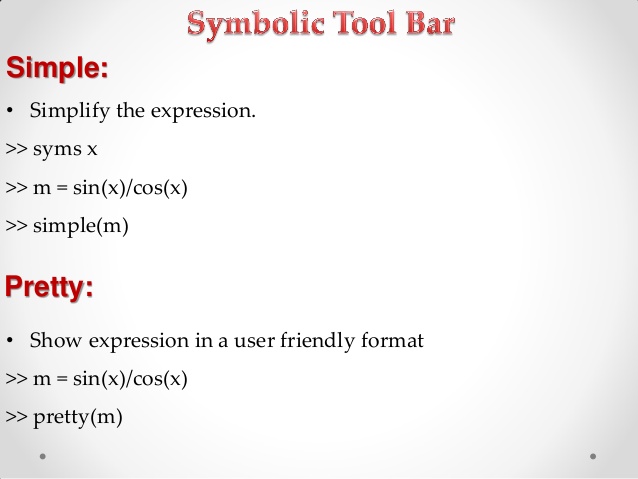 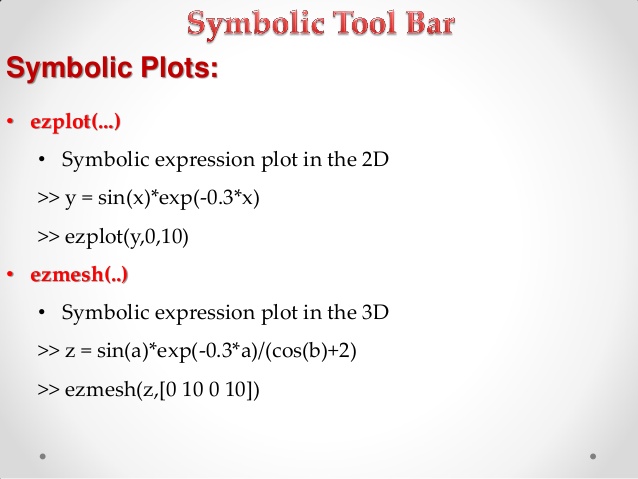 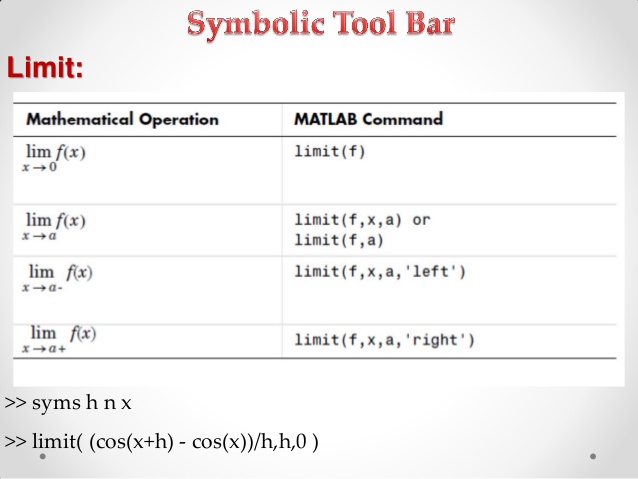 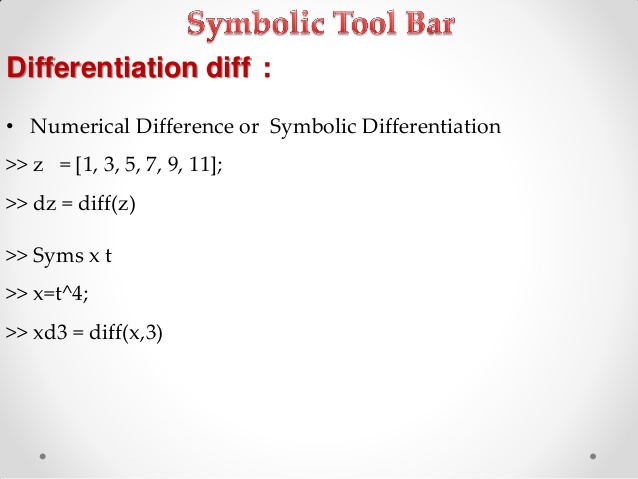 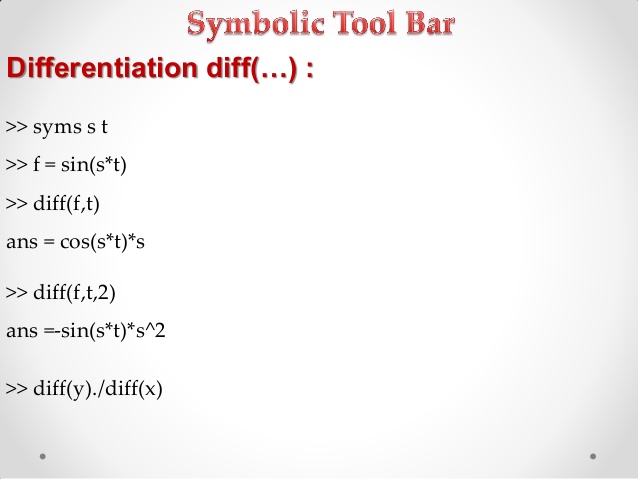 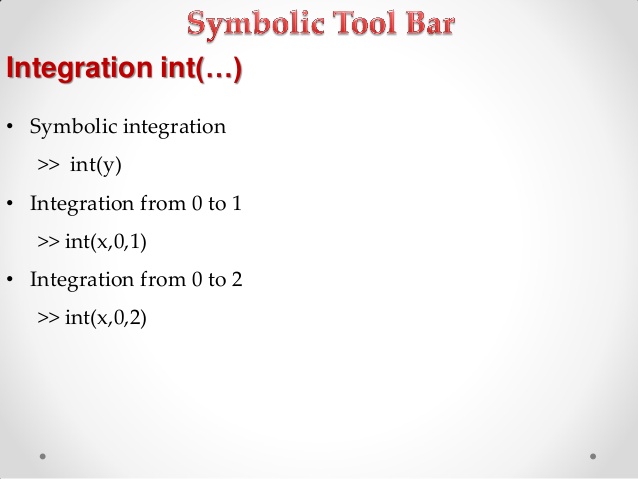 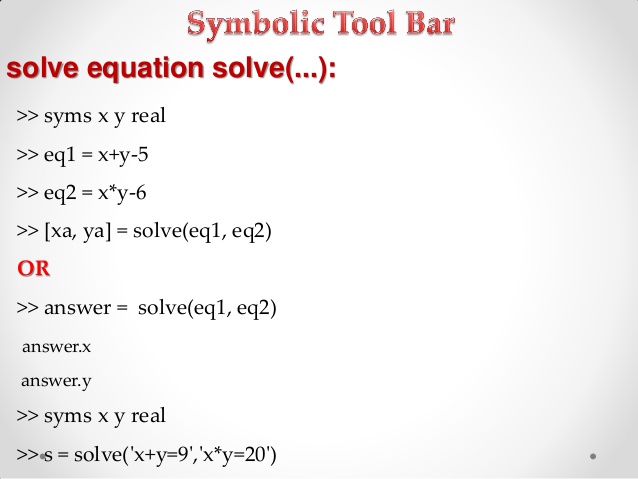 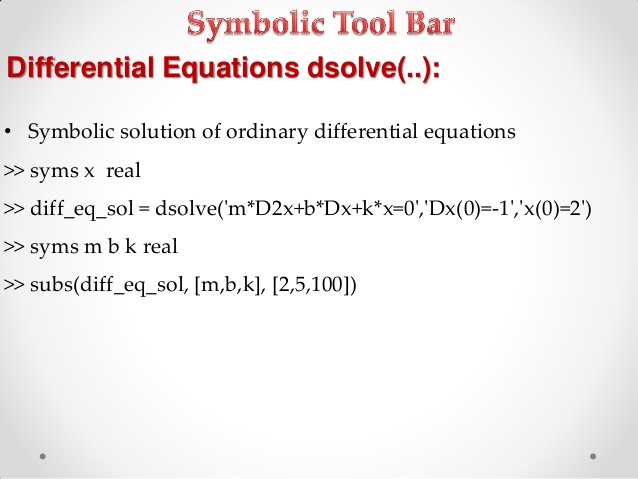